HEDEF BELİRLEME
Hedef kelimesi zihninizde ne canlandırıyor ?
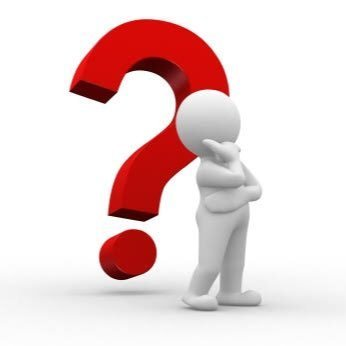 HEDEF:
Nişan alınacak yer, nişangâh. 2. mec. Yapılması tasarlanan iş, amaç3. mec. Varılacak yer, ulaşılacak son nokta: Ordular! İlk hedefiniz Akdeniz'dir. İleri! -Atatürk.(TDK)
NEDEN HEDEF ?
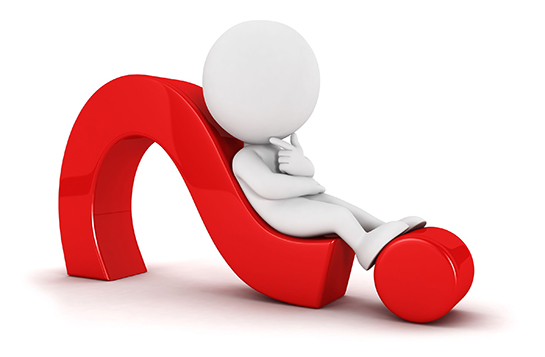 Hedefler, bireyin kişiliğinin bir ifadesi olarak yaşamını anlamlı kılmakta ve ona tutarlılık kazandırmaktadır. 
Arzuladığı ya da belirlediği sonuçlara yönelik olarak insanı motive etmekte dolayısıyla bireyi zorluklar karşısında dirençli kılmaktadır.
Günlük faaliyetlerin ve davranışların anlamlı ve tutarlı bir şekilde organize olmasını, geleceği şekillendirerek bugünün düzenlenmesini sağlamaktadır.
Kısacası hedef her canlının hayatına anlam katan ,yaptıkları işleri değerli kılan , insanların harekete geçmesini ve faydalı işler gerçekleştirmelerini sağlayan itici güçtür.
HEDEF BELİRLEMENİN FAYDALARI
Kişiyi motive eder.
İstediklerini gerçekleştirmesi için kendisine güç sağlar.
Zorluklarla karşılaşıldığında kişiye destek verir.
Yaşamını anlamlı hale getirir.
Hedeflerin gerçekleştirilmesi kişiye doyum sağlar.
Kendisine ve çevresine katkı sağlayacak sonuçlar elde eder.
İstenilen noktaya ulaşmak için kişiye kolaylık sağlar.
Kişinin ayaklarının yere daha sağlam basmasına yardım eder.
Hayatını daha planlı hale getirir.
HEDEF BELİRLERKEN NELERE DİKKAT EDİLMELİDİR ?
Hedef kişiye uygun olmalı. Kişi ilgi ve yetenekleri çerçevesinde kendisine bir hedef belirlemelidir.
Hedefi birey kendisi belirlemelidir.
Hedef birey için önemli ve anlamlı olmalıdır.
Hedef gerçekçi olmalı ve kişi hedefine ulaşabilmelidir.
Hedef bireyin kapasitesinin altında ya da çok üzerinde olmamalıdır. Ne çok kolay hedefler ne de ulaşılması imkansız olarak görülen hedefler bireyi motive edebilmektedir. Ulaşılması zor hedefler kişiyi motive eder ancak bir noktadan sonra ulaşılamaması durumunda kişi hedeften uzaklaşmaya başlar.
Hedef somut hale getirilmeli. Hedefler bir yere yazılmalı ve listelenmelidir. Hedefler yazılı hale getirildiklerinde belirginlik kazanır.
Hedef net bir şekilde belirlenmeli!
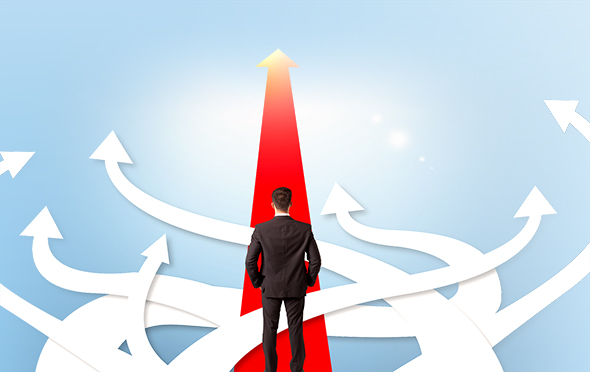 Belirgin ve açık hedefler performansın daha etkin bir şekilde düzenlenmesini  sağlamaktadır. Çünkü bu hedefler, başarıya ulaşmak için gerekli olan çabayı tam olarak tanımlamakta, bireye kat ettiği ilerlemeyi ölçebilmesi için belli bir kriter sunmakta ve bu sayede kişinin öz yeterliliği artmaktadır.
Hedef belirlerken zaman dilimleri kullanılmalıdır.(önümüzdeki bir hafta boyunca kitap okumaya her gün 20:00-21:00 saatleri arasında vakit ayıracağım,25 yaşıma geldiğimde lisans eğitimimi tamamlamış olacağım vs.)
Hedefe bağlı kalınmalı. Hedefe bağlılığı yüksek bireyler zorluklar karşısında yılmaz ve hedefe yönelik üstün çaba sarf ederken, bağlılığı düşük bireyler hedefi gerçekleştirmek için fazla çaba göstermemekte ve zorluklar karşısında dirençsiz olabilmektedir.
Bireyin hedeflerinin birbiri ile uyumlu olması onlara ulaşma olasılığını arttırmaktadır. Belirlenen hedeflerin birbiri ile çatışması ise hedefe ulaşmayı olumsuz yönde etkilemektedir.
Hedef kontrol edilebilir olmalı. Birey kendisinin ne durumda olduğunu değerlendirebilmelidir.
KISA VADELİ 
 HEDEFLER
ORTA VADELİ HEDEFLER
UZUN VADELİ HEDEFLER
KISA VADELİ HEDEFLER
Günlük haftalık hedefler olarak değerlendirilebilir. Gün içinde nelerin yapılacağı haftanın diğer günlerinin nasıl planlanacağı şeklinde düşünülebilir.
Araştırmalar hedeflerin günlük faaliyetler ya da kısa süreli planlarla desteklenmesinin başlangıçta bilinçli bir faaliyet olan hedef belirlemeyi alışkanlık haline getirdiğini dolayısıyla hedefe ulaşma olasılığını önemli oranda arttırdığını göstermektedir.
ORTA VADELİ HEDEFLER
Aylık olarak yapılacak faaliyetler olarak düşünülebilir.
Bu ay şu kitapları okumuş olacağım.
Matematik  dersinden üslü sayılar ve köklü sayılar ünitelerinin tekrarını yapmış olacağım gibi.
Kısa ve orta vadeli hedefler gelecek ile ilgili hedefleri gerçekleştirirken bir basamak olarak düşünülebilir. Kısa vadeli hedeflere ne kadar bağlanılırsa uzun vadedeki hedeflere ulaşmak daha kolay olacaktır. Kişi daha motive bir şekilde hedefine doğru emin adımlarla ilerleyecektir.
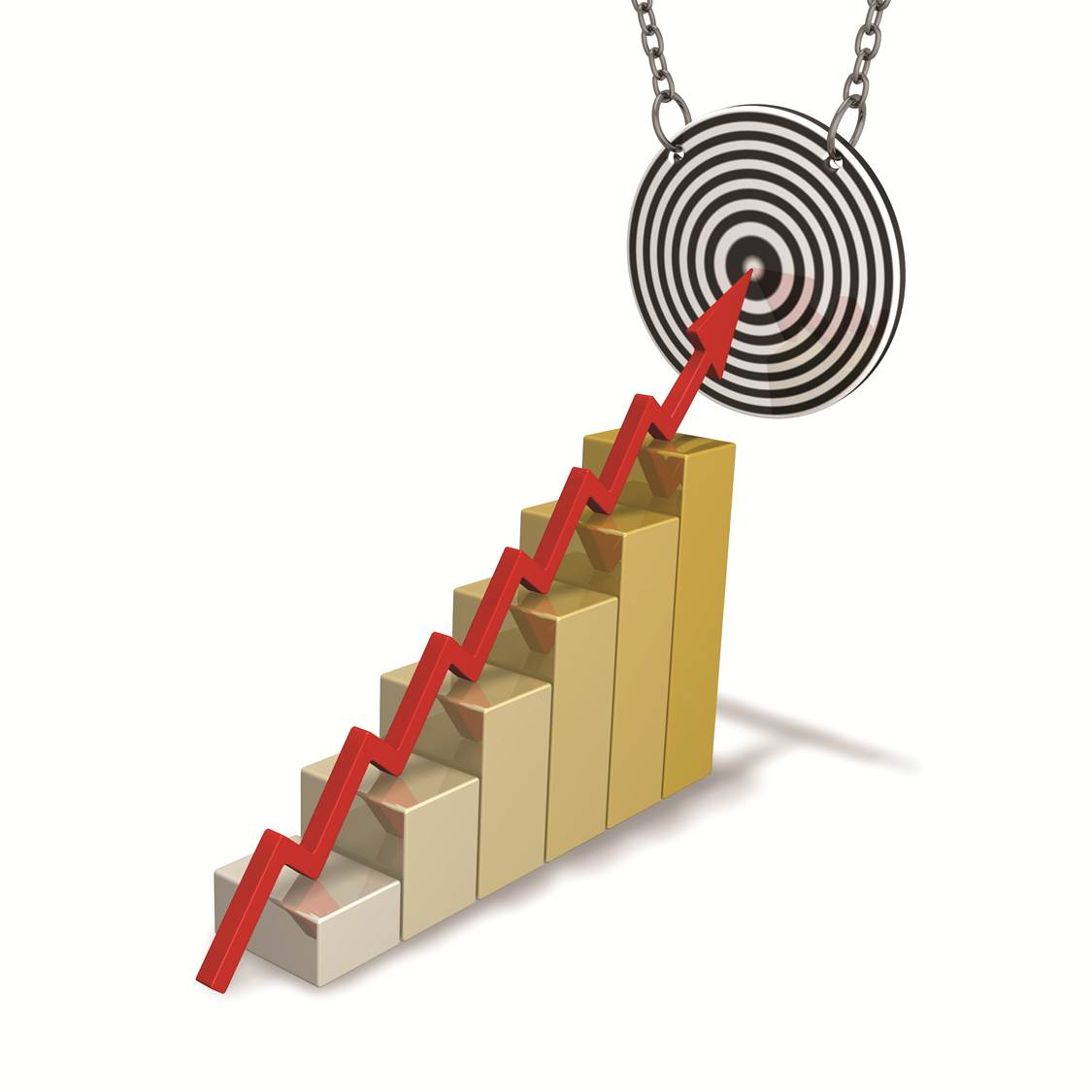 UZUN VADELİ HEDEFLER
Gelecek ile ilgili planlar yıllık gerçekleştirilecek olan hedefler olarak düşünülebilir. 
Örnek olarak; 2024 yılında Namık Kemal Üniversitesinin Endüstri Mühendisliği bölümüne girmiş olacağım.
2025 yılında Mehmet Akif Ersoy Anadolu Lisesini kazanmış olacağım.
2030 yılında İstanbul Üniversitesinde yüksek lisans eğitimimi tamamlayacağım.
Hedefime ulaşmak için bir plana sahip miyim ?
Hedefe ulaşmada olmazsa olmaz nokta bir plana sahip olmak ve plana sadık kalarak ilerlemektir !!!
Dinlediğiniz için teşekkürler…